Advanced Administrative Topics: Pre-Award
NIH Virtual Seminar on Program 
Funding and Grants Administration
October 27, 2020
Presenters
Crystal Wolfrey
Chief Grants Management Officer
National Cancer Institute
****************************
Sean Hine
Branch Chief
National Cancer Institute
****************************
Special Guest:
Terri Jarosik
Chief Grants Management Officer
National Institute of Mental Health
2
Quick logistics…
You are all muted with no video
You are welcome to put questions in the Q&A however…
This session relies heavily on case studies – real-life examples of issues that have occurred
We will be trying to cover a number of topics – directly and indirectly -  throughout
We will most likely not have ample time to cover Q&A but we have some plans…
Take advantage of the numerous Q&A sessions set up at each IC booth!
What Are Some Aspects that Make Projects Complex and Create Pre-Award Issues?
Human subjects research
Clinical trials research
PIs with multiple NIH awards 
Multiple collaborating institutions and/or PIs
Changes prior to award
Over-arching policy changes
4
Thinking Like a Fed:  First, Remember NIH Is a Federal Agency
Must support federal policy, to enforce applicable laws, cost principles and administrative requirements
Must support President's initiatives and policies. 
Stewards of federal funds
5
Thinking Like a Fed:  Second, the 24 Funding Institutes/Centers (IC’s) Are Very Different
Some IC’s have a relatively broad mission; others are (by comparison) relatively narrow
Larger IC’s have more funds which can mean more flexibilities
Not all IC’s fund the same grant mechanisms
6
NIH Perspective When Considering Challenging Complex Situations During Pre-Award
Factors we consider critical in making decisions in 'tough' situations:
Have we "listened" enough to really understand all the issues and objectives of the situation?
What is best from a scientific or programmatic  perspective (how will this impact the original scope/aims of the project)?
What will best serve the investment of the taxpayer in the project?
Could the action create issues unintended consequences?  For example - protection of human subjects concerns?
7
NIH Perspective: Additional Considerations
Additional considerations we consider in making decisions in 'tough' situations:
Will an action create a precedent which will limit flexibility in the future?
Is an action consistent with NIH, HHS or other Federal policy?  
Do we have the necessary funds to support the proposed arrangements? 
How would this play if presented on the evening news or the front page of ......?
8
Questions We Ask When Considering Challenging Complex  Situations
What is in the best interest of the science?
What is in the best interest of the recipient?
What is in the best interests of the PI(s)?
Is there an opportunity for a 'win/win'?
9
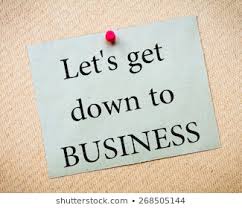 Situations we will explore involving…
Other Support
Human subjects research and safety
NIH initiatives to enhance clinical trial stewardship and human subjects research
Changes prior to award
10
Other Support
Applicant organizations are responsible for submission of complete and accurate information in Just-In-Time (JIT).
This includes other sources of support – NIH relies on the accuracy of that information in making funding decisions
Has received a particular focus as of late…with a lot of clarity on what is to be included
Time/effort commitment
Overlap
All sources of support – regardless of whether funds are provided
Include all pending support at the time of the JIT submission
See the NIH Grants Policy Statement Section 2.5.1 and NIH Guide Notice: NOT-OD-19-114
11
Time to paint a picture…
Competing grant A with Dr. Dicey is submitted in June, 2017.  It receives a good score – 3rd percentile.  
Meets the NIH awarding IC’s funding policies in FY2018 – funded as a part of the January council in 2018
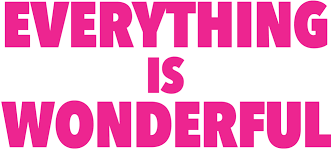 And then…
A second competing grant from Dr. Dicey is then submitted in October 2017…receives a good score at the 4th percentile
Meets the NIH awarding IC’s funding policies in FY2018 – funded as a part of the May council in 2018
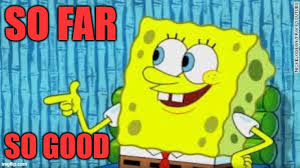 Let’s fast forward to FY2020….
We are going to listen in on a call between the NIH Program Official and the NIH Grants Management Specialist…
Ummm…
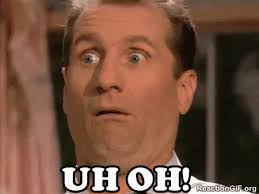 And Now…
Let’s listen into the call between NIH Officials and the Grant Recipient
What happened?
The recipient organization provided:
A statement acknowledging the overlap and the oversight in the Other Support
The more recent grant was relinquished
The Other Support review procedures were edited to include additional requirements as well as the template updated to require all information as stated in NIH policy
The NIH IC:
Revised the award to end the grant
Retained the updated policies for that institution
So…what have we learned here?
It is crucial (and required!) that all information is completely up to date and accurate
If something is missed on the applicant/recipient side, address it sooner than later
Even if the situation “gets through”…there are actions that can be taken even after the fact
Pop Quiz
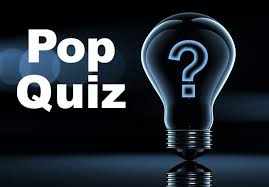 Human Protection and Safety
A competing grant is proposing two studies and is trying to submit JIT.  Study A has received IRB approval while Study B does not.  Both studies are fully described in the application.  Study B will not actually begin until later in the project period.  What can be done?  ENTER YOUR ANSWER IN THE CHAT
A – The applicant should not submit JIT until it has both approvals – the award will wait until all is in place.
B – The applicant should consider removing the study with the pending IRB – contact the Program Official to discuss further.
C  – Send in the  JIT with the one IRB approval and a statement on the other study.  The award can be considered a delayed onset situation and issued with a restriction.
D – Send in the JIT with the one IRB approval and a statement on the other study.  The award can be considered a delayed start situation and issued with a  restriction.
19
The Answer:
A competing grant is proposing two studies and is trying to submit JIT.  Study A has received IRB approval while Study B does not.  Both studies are fully described in the application.  Study B will not actually begin until later in the project period.  What can be done? 
A – The applicant should not submit JIT until it has both approvals – the award will wait until all is in place.
B – The applicant should consider removing the study with the pending IRB – contact the Program Official to discuss further.
C – Send in the  JIT with the one IRB approval and a statement on the other study.  The award can be considered a delayed onset situation and issued with a restriction.
D – Send in the JIT with the one IRB approval and a statement on the other study.  The award can be considered a delayed start situation and issued with a  restriction.
What is wrong with answer A?The applicant should not submit JIT until it has both approvals – the award will wait until all is in place.
There is absolutely no reason to wait on this situation
Waiting simply delays the award and research that is ready to start
Key - Communicate to the NIH IC as to what is going on so we can help guide you through options
Why is wrong with Answer B?The applicant should consider removing the study with the pending IRB – contact the Program Official to discuss further.
The dropping of a study could dramatically change the application’s scope
This could result in the grant’s score being reconsidered
What is wrong with Answer C?Send in the  JIT with the one IRB approval and a statement on the other study.  The award can be considered a delayed onset situation and issued with a restriction.
Delayed Onset: Research is anticipated within the period of award, BUT definite plans are not yet known and cannot be described in the application. 
In this case, the plans are known and detailed in the application – they just aren’t planned to start until a later year
Why Answer D? Send in the JIT with the one IRB approval and a statement on the other study.  The award can be considered a delayed start situation and issued with a  restriction.
Delayed Start: Research plans can be described at time of application, but research will not immediately begin (will occur later in the funding period)
In this case, the application provides the plans for human subjects research.  
The timeline also details when the study is anticipated to begin
The NIH IC can proceed with an award and include a restriction on the human subjects research for this study until IRB approval is obtained, submitted and approved by the IC.
Delayed Onset ≠ Delayed Start
25
Delayed Onset – 3 Categories
Delayed Onset awards generally fall into one of three broad categories:        
Single project awards (research grants, career development awards or fellowships) in which results from initial pre-clinical research are needed before the human subjects research can be fully planned.
Clinical research networks or consortia often funded as cooperative agreements or multi-project awards, that plan to add new protocols over the course of the award.
Award mechanisms that include funds for small projects that will be selected and funded by the awardee. These are often referred to as pilot project programs and may be used to support new or junior faculty or to stimulate new research areas at the awardee institution and its collaborators.
https://grants.nih.gov/grants/guide/notice-files/NOT-OD-15-129.html
26
Delayed Onset
While the PI is conducting the pre-clinical studies, NIH will issue the award indicating that no human subject activities should be initiated in the study until their involvement can be fully described. 
This restriction will allow the release of award funds and allow the PI to start working without the need for an FWA or IRB review and approval. 
Once the PI is prepared to begin research involving human subjects, the PI must submit to the IC the completed Protection of Human Subjects section, the FWA number, the IRB approval date and documentation of human subjects education by the key personnel.
27
Key Difference in the Awards
Because the application did not include definite plans for human subjects research – NIH must review and approve those plans post award.
Awardees must submit a new or revised human subjects section that clearly describes risk, protections, benefits and importance of the knowledge to be gained by the revised or new activities.  
The initiation of the human subjects research requires NIH prior approval – if not approved the award would require renegotiation or phase-out.
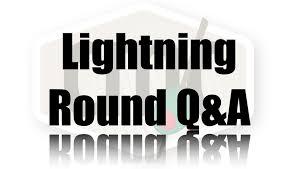 Lightning Round Q&A
For the next 5 minutes, we will address as many questions as we can…
If they are too involved, we may need to skip it.  However, please feel free to contact us via e-mail (or attend one of the many Meet the Expert sessions!)
Changes Prior to Award
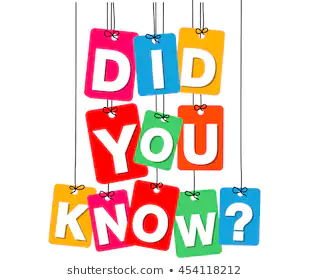 There are approximately nine months between the submission of an application and the NIH making an award.  
In those nine months – things can change – PI’s move, get new jobs, plans change.
30
Purely Hypothetical Situation
The PI on an application that has been reviewed but not awarded has moved to a non-US organization and wants to take the grant with him/her. 
IS THIS EVEN POSSIBLE??  Enter Yes or No in the Chat…
31
Can a grant transfer prior to award to a foreign organization?
Yes….but it is complicated
Needs to be permitted by the Funding Opportunity Announcement
Grant still needs to be relinquished by the original applicant
Prior approval requirement – change of recipient organization AND adding a foreign component
Need to consider the scope of the originally submitted application
Must go to the IC’s Council for review and approval
The above is considered prior to a competing award being made or during the middle of a project period
It can take a while so sooner it is known, the better to start discussing
Purely “Hypothetical” Situation…
Institution A has submitted a multi-PI application.  One of the PIs was located at a subawardee institution.  When NIH contacts you to negotiate an award, the Contact PI tells you that the other PI has left his organization and is now working at an NIH Institute.
Here is what that conversation could sound like…
33
New Applicant – Additional Considerations
NIH is required to assess not only the merit of the application but also to consider the ability of the applicant to manage the grant funds
Main items that would be considered:
Financial management standards – policies, audits
Will request financial records to assess capital ratio
Documentation on the organizational structure
Other policies and procedures that may be dictated based on the nature of the grant application
All other requirements for NIH applications would still apply
Communication Between Department and Sponsored Projects Is Critical
Many solutions are organizationally culture-driven.  For example, if good communication is part of the culture, then it is more likely to support good management practices, such as work groups across departmental boundaries.
Current, written, accessible policies and procedures are a must.
All parties involved must know, understand and comply with the rules, policies guidelines. 
If not, well… outcomes are not likely to be positive.
35
Resources…
I.  Your Organization
Sponsored Programs Office
Accounting Office
Internal Auditor
IRBs
IACUCs

II.  NIH
Grants Management Specialist
Program Administrator
Office of Laboratory Animal Welfare (OLAW) http://grants.nih.gov/grants/olaw/olaw.htm
Office of Financial Management   http://ofm.od.nih.gov
Grants Policy & Guidance
http://grants.nih.gov/grants/policy/policy.htm 
III.  DHHS
Office for Human Research Protections (OHRP)
36
Resources for Compliance
Tips, methods, what to do?  So many resources, only a select few are named here.  

NIH Grants Compliance and Oversight – website has compendium of observations, and presentations
	http://grants.nih.gov/grants/compliance/compliance.htm 

NIH Grants Compliance Inbox
	grantscompliance@mail.nih.gov 

NIH Outreach Activities 
	http://grants.nih.gov/grants/outreach.htm
37
37
Select Resources at the NIH
Grants Management Specialist on the Notice of Award or in eRA; as backup contact the Chief GMO of IC:                                        
http://grants.nih.gov/grants/stafflist_gmos.htm 

Program Official on the Notice of Award

Office of Extramural Research: http://grants.nih.gov/grants/oer.htm 

NIH Grants Information: http://grants.nih.gov/grants/giwelcome.htm

NIH Grants Policy Inbox (policy questions not specific                to the NoA):  grantspolicy@mail.nih.gov 

Division of Financial Advisory Services: http://oamp.od.nih.gov/dfas
38
Questions?? Feel free to contact us via e-mail:Crystal Wolfrey - crystal.wolfrey@nih.govSean Hine – sean.hine@nih.govTerri – terri.jarosik@nih.gov
39
We have a few minutes…
Bring on the questions!!
Enter your questions in the Q&A and we will address what we can!